PANEL#6LES NOUVEAUX DÉFIS DES RESSOURCES HUMAINES
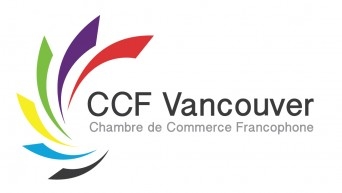 Bienvenue
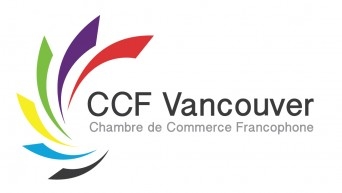 Le sixième  d’une série de 10 panels inspirants
Panel 6.
Les nouveaux défis des ressources humaines!
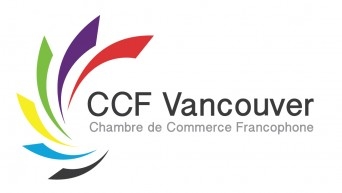 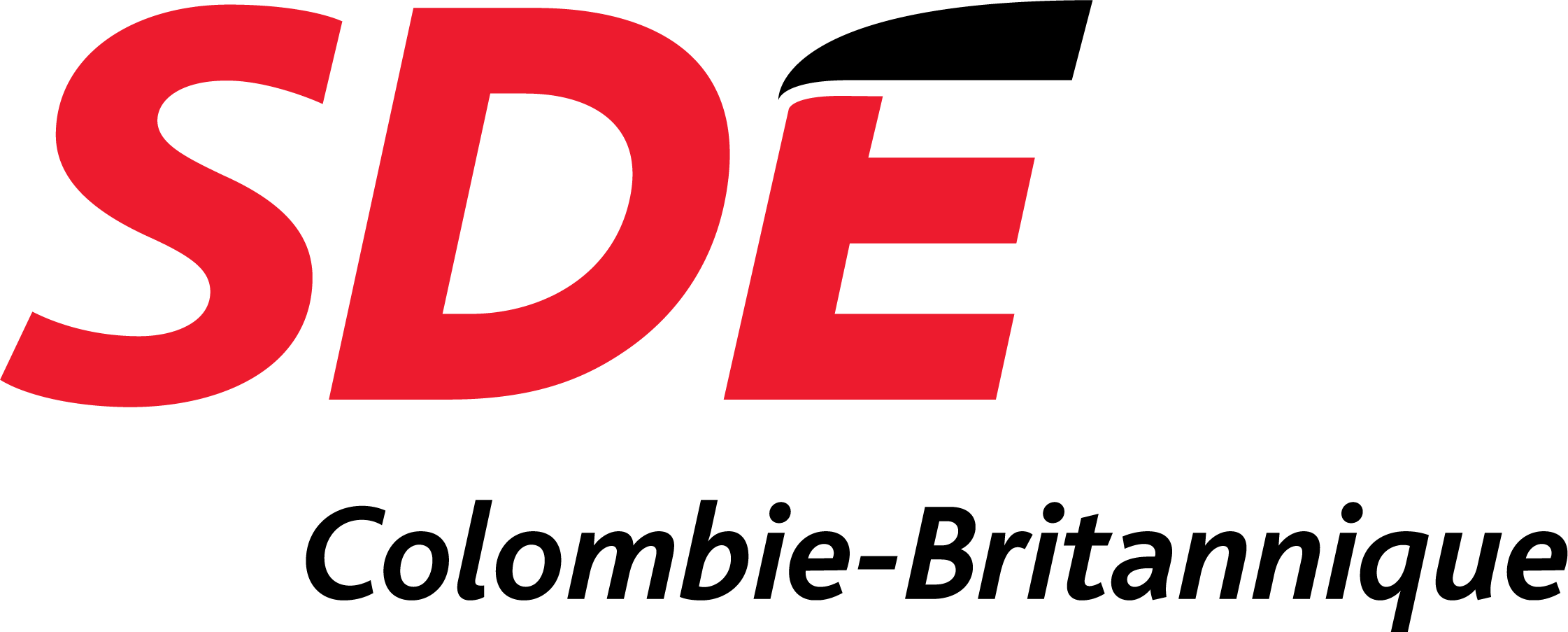 Un grand merci à nos partenaires
Financement de DEO, administré par la SDE
Nos panÉlistes invitÉs:

MylÈne letellierDirectrice des opérations a la Société de développement économique de la Colombie-Britannique
mletellier@sdecb.com, www.sdecb.com
	
Kim WysseierConsultante en ressources humaines, People Compass
kim@peoplecompass.net, www.peoplecompass.ca

		Sandrine bunchConsultante réglementée en immigration canadienne, Cerise 			Immigration Consulting Inc.
info@ceriseimmigration.ca, www.ceriseimmigration.ca

  franck pointPropriétaire de la société Faubourg
franck.point@faubourg.com, www.faubourg.com
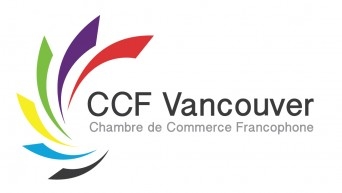 6. Les nouveaux défis des ressources humaines

17 novembre2021
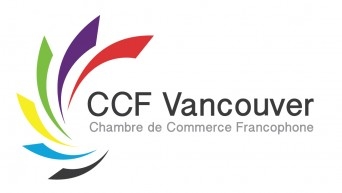 Selon vous, quels ont été vos plus grands défis depuis la pandémie en matière de ressources humaines?

Maintenant que l’économie reprend et que les restrictions s’assouplissent, quels moyens prenez-vous pour trouver et surtout conserver vos employés?

Comment gérez-vous la sécurité de vos employés et comment restez-vous compétitifs?

Est-ce que vous avez été obligés de changer vos habitudes et votre façon de travailler?
Les nouveaux défis des ressources humaines
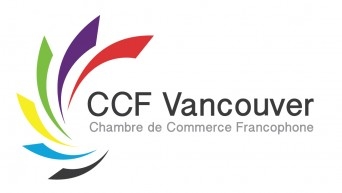 Exercez un leadership collaboratif : Impliquez vos employés dans la réalisation de l’objectif visé et invitez-les à la cocréation.

Soyez authentique et transparent : Soyez fidèle à vous-même avec vos vulnérabilités, vos forces et vos valeurs. Cela contribuera au ralliement, à la cohésion et à l’engagement.

« Empowerment » de vos employés : Assurez-vous de donner aux employés un certain degré d'autonomie et de responsabilité pour la prise de décision dans leur travail quotidien.
Les nouveaux défis des ressources humaines
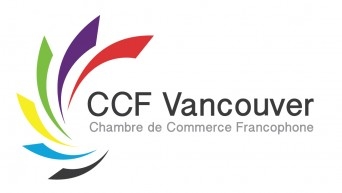 Résonance: Développez votre « people leadership » et votre résonance émotionnelle.

Transcendance: Soyez clair sur la raison d'être (but) de votre organisme et comment cela impacte vos partenaires, collaborateurs et leaders.

Intentionnalité: Orientation vers le futur : identifiez les opportunités du monde de demain et développez les attributs, talents et capacités requis pour rester pertinent.
Les nouveaux défis des ressources humaines
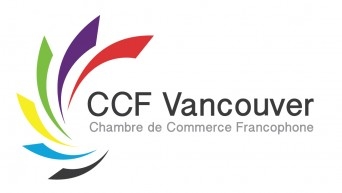 1. Mobilité francophone : Facilitez vos démarches d’immigration pour recruter vos travailleurs temporaires et retenir votre personnel qualifié en soutenant leur demande de résidence permanente.

2. Adaptabilité & flexibilité : L’expérience canadienne est une exigence qu’il faudra sans doute redéfinir en termes d’évaluation de la compétence de vos futurs employés, lors de la phase de recrutement.

3. Diversité & Inclusion : Osez recruter à l’international vos talents et prévoir une phase d’adaptation, de mentorat et d’accompagnement au sein de votre entreprise.
Les nouveaux défis des ressources humaines
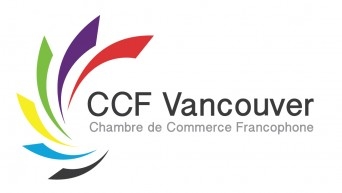 On obtient un meilleur rendement des employés lorsqu’ils sont motivés !

 Retirez le stress dans leur environnement de    travail.

 Apportez de la flexibilité tant que possible. 

3.   Évitez la routine.
Les nouveaux défis des ressources humaines
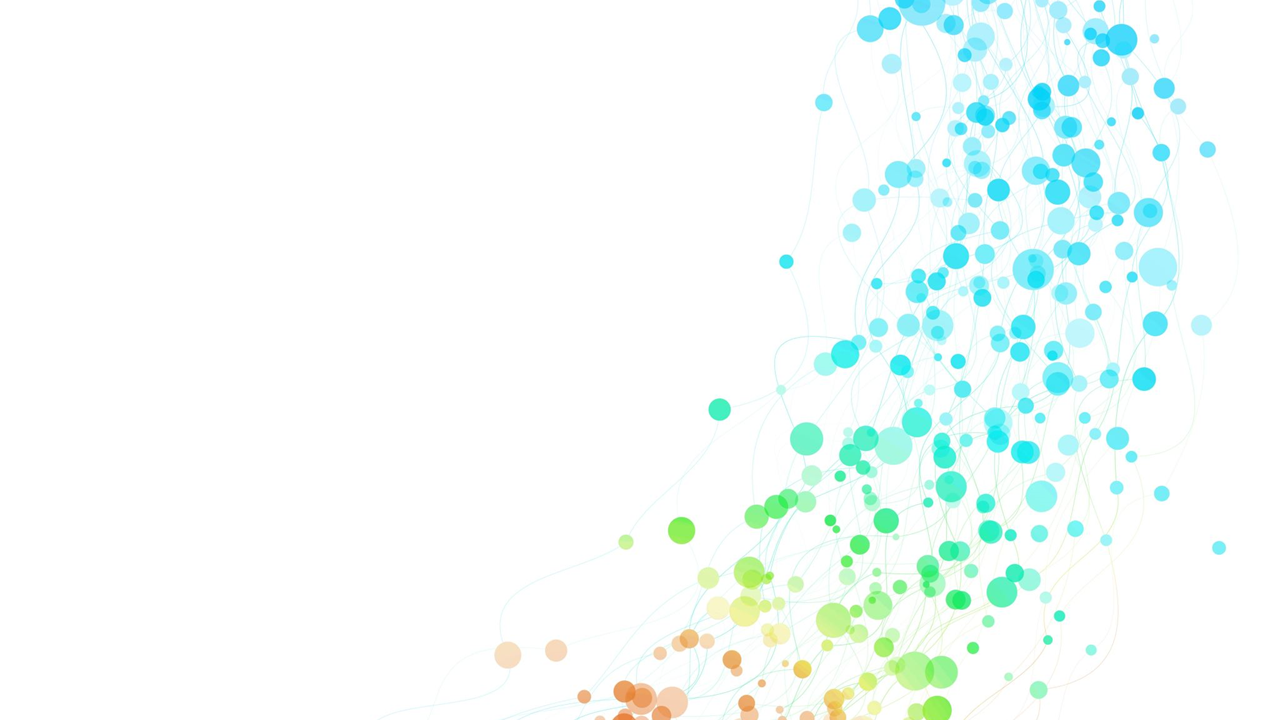 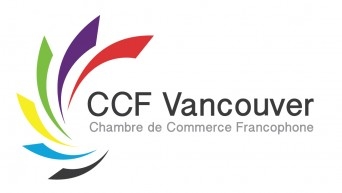 PERIODE 
DE 
QUESTIONS
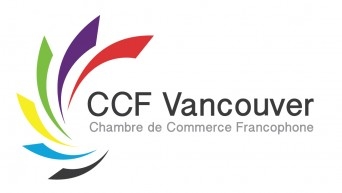 une série de 10 panels inspirants
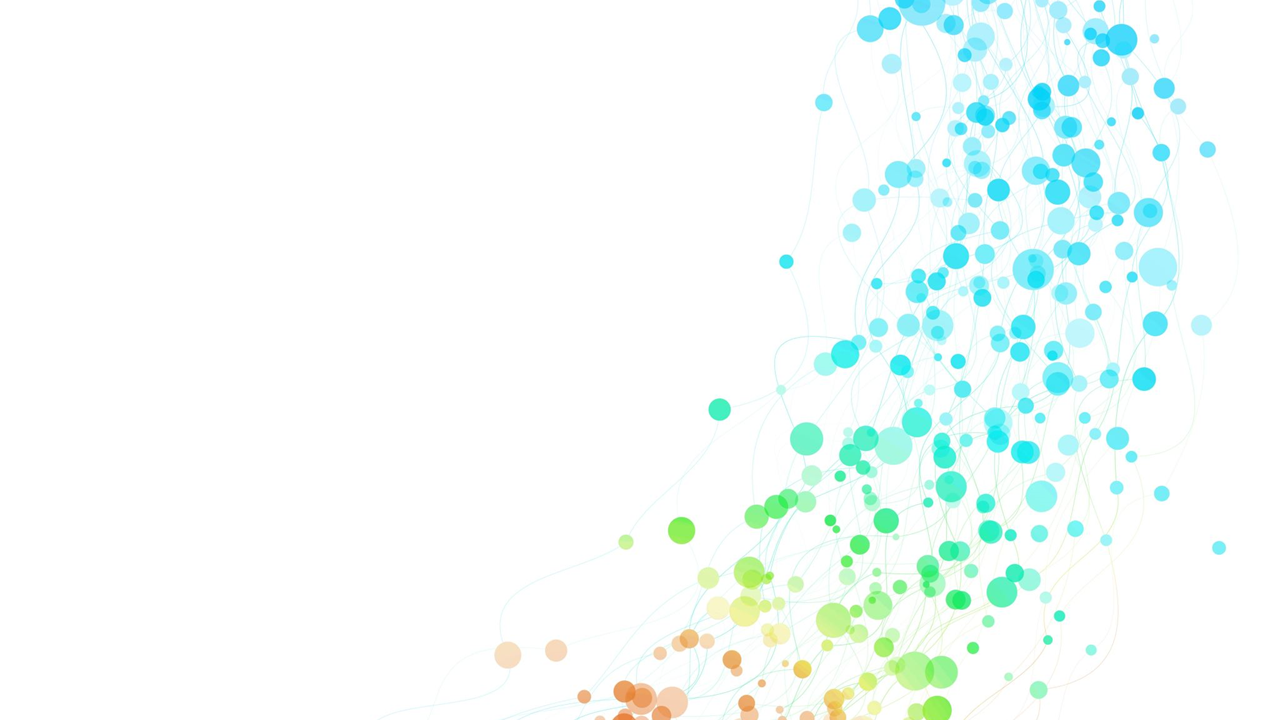 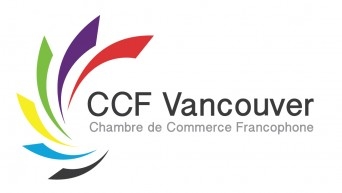 MERCI